Ιχθυολογία
Ενότητα  2η. Αναπαραγωγή (Διάλεξη 3η)

Περσεφόνη Μεγαλοφώνου, Αναπλ. Καθηγήτρια
Σχολή Θετικών Επιστημών
Τμήμα Βιολογίας
Βιολογία Αναπαραγωγής Χονδριχθύων
Υπάρχουν πάνω από 1.000 είδη που έχουν καταγραφεί στον κόσμο
Εντυπωσιακή ομάδα που πρωτοεμφανίστηκε περίπου πριν από 450 εκ.χρόνια. 
Καρχαρίες, ράγιες-σαλάχια και χίμαιρες.
Βασικά χαρακτηριστικά: 
 Χόνδρινος σκελετός.
 Κινητές σιαγόνες, καλά εξοπλισμένες με δόντια.
 Το στόμα τους είναι τυπικά κοιλιακό.
 Ύπαρξη  ζυγών πλευρικών πτερυγίων (καλύτερη πλευστότητα).
 Σκληρό δέρμα με μικρά, πλακοειδή λέπια ίδιας προέλευσης με τα δόντια.
Ενότητα 2η. Αναπαραγωγή (Διάλεξη 3η)
2
Αναπαραγωγικό σύστημα
Αποτελείται :
	από όργανα μέσω των οποίων επιτυγχάνεται η αναπαραγωγή 
	Περιλαμβάνει :
τις γονάδες, 
τους γεννητικούς αγωγούς,
τους κελυφικούς αδένες,
Τα γονοπόδια.
1
Ενότητα 2η. Αναπαραγωγή (Διάλεξη 3η)
3
Εσωτερικά όργανα αναπαραγωγής
Διαγραμματική απεικόνιση αρσενικού ατόμου.
2
Ενότητα 2η. Αναπαραγωγή (Διάλεξη 3η)
4
Στάδια σπερματογένεσης
Τα στάδια της σπερματογένεσης σε ιστολογικά παρασκευάσματα όρχεων χονδριχθύος:
Μιτωτικός πολλαπλασιασμός των σπερματογονίων, για το σχηματισμό των σπερματοκυττάρων
Πρώτη μειωτική διαίρεση που δίνει τα δευτερογενή σπερματοκύτταρα. 
Δεύτερη μειωτική διαίρεση, που δημιουργεί τις σπερματίδες, οι οποίες στη συνέχεια διαφοροποιούνται στα σπερματοζωάρια.
3
Ενότητα 2η. Αναπαραγωγή (Διάλεξη 3η)
5
Κλίμακα σταδίων γεννητικής ωριμότητας αρσενικών 1/2
Ανώριμα. Στάδιο IΓονοπόδια μικρά, εύκαμπτα, δεν ξεπερνούν το μήκος του εσωτερικού μέρους των κοιλιακών πτερυγίων. 
Οι όρχεις είναι μικροί, λευκού χρώματος, οι σπερματικοί αγωγοί σχηματίζουν ευθεία γραμμή.
4
Αναπτυσσόμενα. Στάδιο IIΤα γονοπόδια ξεπερνούν το μήκος του εσωτερικού μέρους των κοιλιακών πτερυγίων.
Οι όρχεις είναι μικροί, λευκού χρώματος, οι σπερματικοί αγωγοί αρχίζουν να ελίσσονται.
5
Ενότητα 2η. Αναπαραγωγή (Διάλεξη 3η)
6
Κλίμακα σταδίων γεννητικής ωριμότητας αρσενικών 2/2
Ώριμα. Στάδιο IIΙΓονοπόδια πλήρως δομημένα, σκληρά, με προεξέχοντα εξαρτήματα. Οι όρχεις επιμήκεις, κίτρινου χρώματος, με σπέρμα.Οι σπερματικοί αγωγοί σπειροειδείς με σπέρμα.
6
Δραστήρια. Στάδιο IVΓονοπόδια διεσταλμένα, με χόνδρινες άκανθες. Σπέρμα κυλά από την αμάρα.
7
Ενότητα 2η. Αναπαραγωγή (Διάλεξη 3η)
7
Εσωτερικά όργανα αναπαραγωγής
Διαγραμματική απεικόνιση θηλυκού ατόμου.
8
Ενότητα 2η. Αναπαραγωγή (Διάλεξη 3η)
8
Κλίμακα σταδίων γεννητικής ωριμότητας ωοθηκών 1/2
Στάδιο ωοθήκης ΙΤο εσωτερικό υλικό πηκτοειδές και κοκκώδες. Καμία ένδειξη παρουσίας ωοκυττάρων.
9
Στάδιο ωοθήκης ΙΙ Ωοκύτταρα μικρού μεγέθους.
10
Ενότητα 2η. Αναπαραγωγή (Διάλεξη 3η)
9
Κλίμακα σταδίων γεννητικής ωριμότητας ωοθηκών 2/2
Στάδιο ωοθήκης ΙΙΙ Ωοκύτταρα μεγάλου μεγέθους.
11
Ενότητα 2η. Αναπαραγωγή (Διάλεξη 3η)
10
Στάδια ωριμότητας ωοθηκών Χονδριχθύος
12
Ανώριμη
 Ωριμάζουσα 
 Ώριμη
13
14
Ενότητα 2η. Αναπαραγωγή (Διάλεξη 3η)
11
Κλίμακα σταδίων μήτρας Καρχαριών
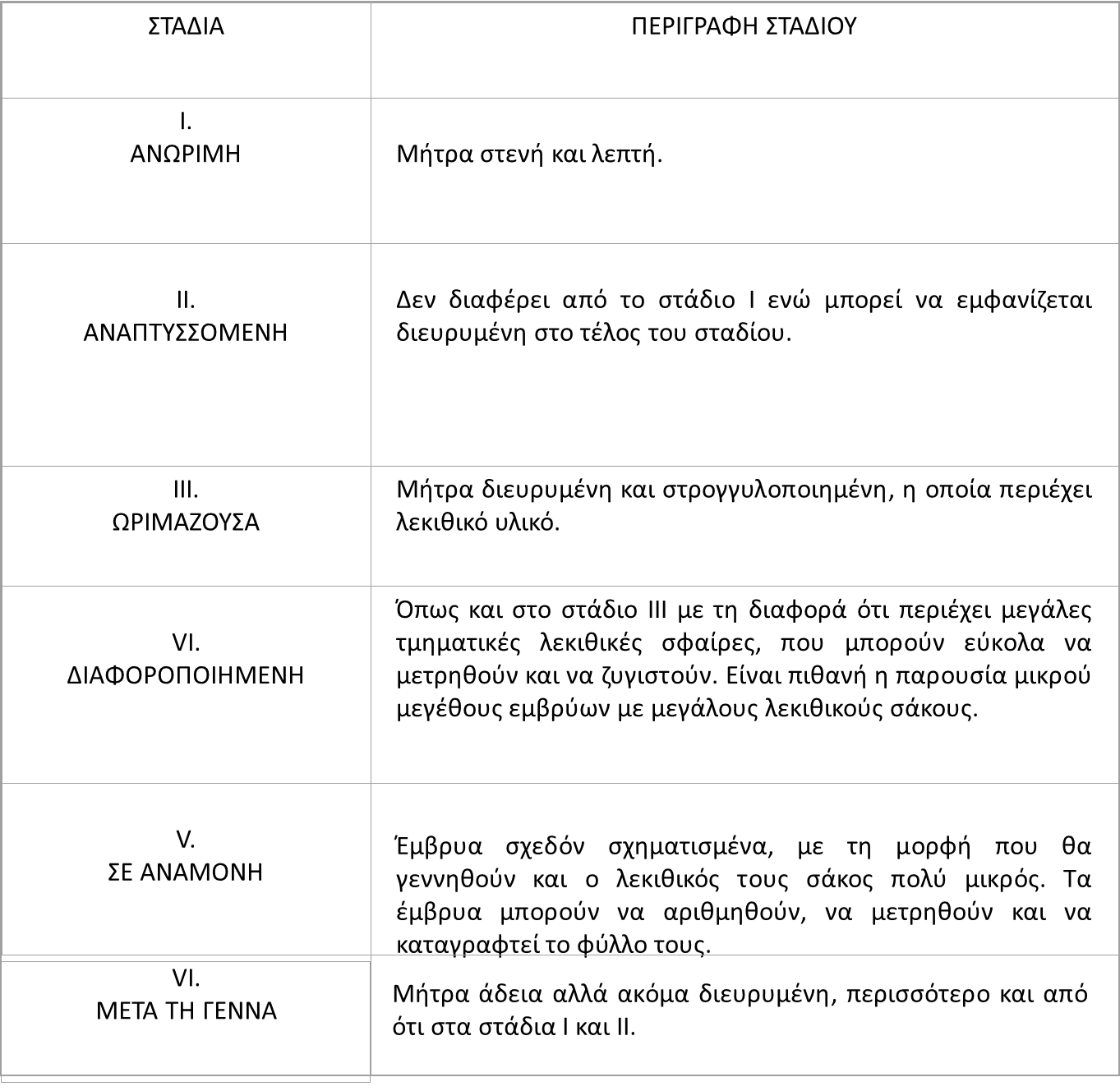 Ενότητα 2η. Αναπαραγωγή (Διάλεξη 3η)
12
Στάδια μήτρας ώριμων ατόμων
Στάδιο μήτρας ΙV
Στάδιο μήτρας ΙΙΙ
15
16
Στάδιο μήτρας VI
Στάδιο μήτρας V
17
18
Ενότητα 2η. Αναπαραγωγή (Διάλεξη 3η)
13
Στάδιο μήτρας IV
19
Λεκιθική μάζα διαχωρισμένη και έμβρυα πολύ μικρά.
Ενότητα 2η. Αναπαραγωγή (Διάλεξη 3η)
14
Έμβρυα 1/2
20
Ενότητα 2η. Αναπαραγωγή (Διάλεξη 3η)
15
Έμβρυα 2/2
21
Ενότητα 2η. Αναπαραγωγή (Διάλεξη 3η)
16
Μορφολογικές αλλαγές κατά την εσωτερική γονιμοποίηση 1/3
ΓΟΝΙΜΟΠΟΙΗΣΗ
ΕΣΩΤΕΡΙΚΗ

Η αρσενική τρυγόνα είναι εφοδιασμένη με μικρά κοιλιακά γονοπόδια που χρησιμοποιούνται σαν όργανα εισαγωγής του σπέρματος στο σώμα του θηλυκού.
22
Ενότητα 2η. Αναπαραγωγή (Διάλεξη 3η)
17
Μορφολογικές αλλαγές κατά την εσωτερική γονιμοποίηση 2/3
ΓΟΝΙΜΟΠΟΙΗΣΗ
ΕΣΩΤΕΡΙΚΗ

Η γονιμοποίηση και στους καρχαρίες είναι εσωτερική.
23
Δύο καρχαρίες των υφάλων σε θέση ζευγαρώματος
Ενότητα 2η. Αναπαραγωγή (Διάλεξη 3η)
18
Μορφολογικές αλλαγές κατά την εσωτερική γονιμοποίηση 3/3
Τα αρσενικά έχουν τροποποιήσει τα κοιλιακά πτερύγιά τους σε γονοπόδια.
(μέγεθος-σκληρότητα, προεξοχές).
25
Τα θηλυκά δεν έχουν γονοπόδια .
Τα γονοπόδια εισέρχονται στην αμάρα του θηλυκού για την γονιμοποίηση.
24
Ενότητα 2η. Αναπαραγωγή (Διάλεξη 3η)
19
Ζευγάρωμα καρχαριών
Δαγκώματα
Χρήση γονοποδίων
26
Ενότητα 2η. Αναπαραγωγή (Διάλεξη 3η)
20
Διμορφισμός στο δέρμα του γλαυκού καρχαρία
27
Ενότητα 2η. Αναπαραγωγή (Διάλεξη 3η)
21
Είδη Αναπαραγωγής
Ενότητα 2η. Αναπαραγωγή (Διάλεξη 3η)
22
Ωοτοκία
28
Ενότητα 2η. Αναπαραγωγή (Διάλεξη 3η)
23
Αυγά Καρχαρία
Σακούλι της γοργόνας
Έμβρυο με ομφάλιο μίσχο και λεκιθικό σάκο.
29
30
Ενότητα 2η. Αναπαραγωγή (Διάλεξη 3η)
24
Ωοτόκα Είδη
Μισοί από τους καρχαρίες γεννούν αυγά, τα οποία διαφέρουν σε μέγεθος και δομή.
31
Αυγά του Καρχαρία Port Jackson .
Βρίσκονται σε βράχους κοντά στις ακτές.
32
Ενότητα 2η. Αναπαραγωγή (Διάλεξη 3η)
25
Αυγά δύο ωοτόκων σαλαχιών
Leucoraja erinacea, με επιμήκεις προεξοχές, ως περιελίξεις, μακρύτερες από το σώμα της κάψας.
 
Raja eglanteria, με μικρές σαν κέρατα προεξοχές.
33
Ενότητα 2η. Αναπαραγωγή (Διάλεξη 3η)
26
Μελέτη της βιολογίας αναπαραγωγής των ειδών Galeus melastomus και Scilyorhinus canicula
34
Ενότητα 2η. Αναπαραγωγή (Διάλεξη 3η)
27
Galeus melastomus
Γεννητική ωριμότητα
Γονιμότητα
Μέγεθος ωοκυττάρων και καψών
Γοναδοσωματικός και Ηπατοσωματικός δείκτης
Μέγεθος πρώτης αναπαραγωγής
35
37
36
Ενότητα 2η. Αναπαραγωγή (Διάλεξη 3η)
28
Scyliorhinus canicula  πρώτη ωριμότητα
38
Ενότητα 2η. Αναπαραγωγή (Διάλεξη 3η)
29
GSI
39
Ενότητα 2η. Αναπαραγωγή (Διάλεξη 3η)
30
Ωοζωοτοκία 1/2
40
Ενότητα 2η. Αναπαραγωγή (Διάλεξη 3η)
31
Ωοζωοτοκία 2/2
Το έμβριο αναπτύσεται στον διευρυμένο ωαγωγό της μητέρας και τρέφεται από τον λεκιθικό σάκο που είναι συνδεμένος στην κοιλιά του με το λεκιθικό μίσχο. 

σκυλόψαρα, 
λευκοί καρχαρίες
πριονόψαρα
41
42
Lamna nasus. Έμβρυο με λεκιθικό σάκο
Ενότητα 2η. Αναπαραγωγή (Διάλεξη 3η)
32
Ωοζωοτοκία σε μερικά  Lamniformes
Η τάξη των Λαμνιόμορφων περιλαμβάνει καρχαρίες όπως: 
ο λευκός καρχαρίας, 
ο οξύρυνχος καρχαρίας (μάκο), 
ο καρχαρίας αλεπού και 
ο καρχαρίας τίγρης.

Ωοφαγία 
Αδελφοφαγία
43
Sand Tiger shark
Ενότητα 2η. Αναπαραγωγή (Διάλεξη 3η)
33
Ζωοτοκία
44
Ενότητα 2η. Αναπαραγωγή (Διάλεξη 3η)
34
Ζωοτόκα είδη
Σφυροκέφαλοι 
και λίγα άλλα είδη καρχαριών.

Ζωοτοκία με σχηματισμό πλακούντα.
Μοιάζει με τον τρόπο αναπαραγωγής των θηλαστικών.

Το έμβρυο λαμβάνει την τροφή του από την μητέρα με τον ομφάλιο λώρο.
45
46
Ενότητα 2η. Αναπαραγωγή (Διάλεξη 3η)
35
Τοκετός και αριθμός εμβρύων
Αριθμός εμβρύων :   2     στον καρχαρία τίγρη 
		     135 στο γλαυκό καρχαρία
47
Ενότητα 2η. Αναπαραγωγή (Διάλεξη 3η)
36
Centrophorus granulosus
Γεννά 1 μόνο μικρό
Αλιεύεται σε μεγάλο βαθμό στο βόρειο-ανατολικό Ατλαντικό ωκεανό, στο βόρειο-δυτικό Ειρηνικό ωκεανό και αλλού.
48
Ενότητα 2η. Αναπαραγωγή (Διάλεξη 3η)
37
Mobula mobular
49
Είναι το μεγαλύτερο σαλάχι του γένους Mobula. Δίνει γέννηση σε 1 νεογνό σε άγνωστα χρονικά διαστήματα.
Ενότητα 2η. Αναπαραγωγή (Διάλεξη 3η)
38
Biological characteristics of blue shark, Prionace glauca, in the Mediterranean Sea
Persefoni Megalofonou, Dimitris Damalas and Gregorio de Metrio
Department of Biology, Section of Zoology–Marine Biology, University of Athens, Greece, 
Department of Animal Health and Welfare, University of Bari, Italy
Journal of the Marine Biological Association of the United Kingdom, 2009, 89(6), 1233–1242. #2009 Marine Biological Association of the United Kingdom
50
51
Ενότητα 2η. Αναπαραγωγή (Διάλεξη 3η)
39
More like mammals than fish:Blue sharks in the Mediterranean
52
Ενότητα 2η. Αναπαραγωγή (Διάλεξη 3η)
40
Κύηση
Συνήθης περίοδος κύησης : 	από 9-12 μήνες. 
    Μερικά μικρότερα είδη: 	από 3-4 μήνες.
53
Squalus acanthias 
η κυοφορία μπορεί να κρατήσει μέχρι και 2 χρόνια.
Ενότητα 2η. Αναπαραγωγή (Διάλεξη 3η)
41
Μεταναστεύσεις αναπαραγωγής 1/2
Πολλά είδη καρχαριών κατά την περίοδο της αναπαραγωγής σχηματίζουν συγκεντρώσεις για την γονιμοποίηση. 
Για την επίτευξη των συγκεντρώσεων με σκοπό την αναπαραγωγή τους πολλά είδη πραγματοποιούν ολιγότερο ή περισσότερο εκτεταμένες μεταναστεύσεις.
54
Ενότητα 2η. Αναπαραγωγή (Διάλεξη 3η)
42
Μεταναστεύσεις αναπαραγωγής 2/2
ΘΗΛΥΚΑ
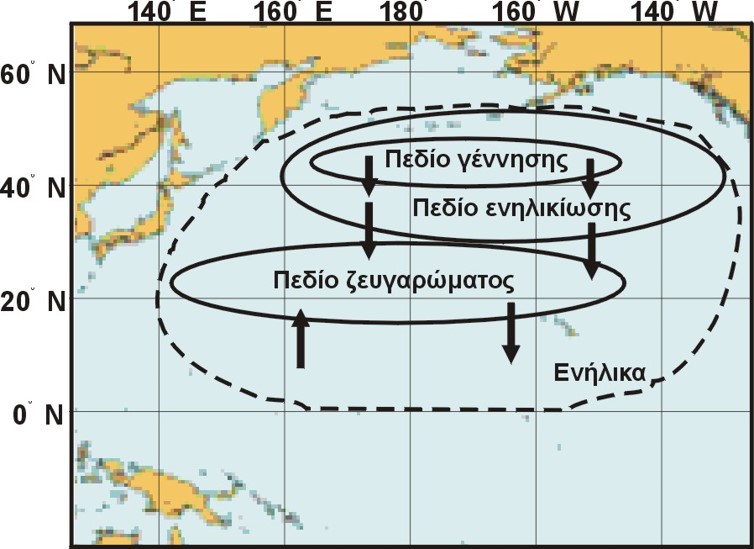 55
ΑΡΣΕΝΙΚΑ
56
Ενότητα 2η. Αναπαραγωγή (Διάλεξη 3η)
43
Ωριμότητα
Φτάνουν αργά στην γεννητική ωριμότητα. 
Χρειάζονται 18 έτη μερικά μεγάλα είδη. 
	
Τα ωοτόκα γεννούν κάθε χρόνο.
Τα ζωοτόκα κάθε δύο χρόνια.
57
Ενότητα 2η. Αναπαραγωγή (Διάλεξη 3η)
44
Μελέτη της βιολογίας αναπαραγωγής του είδους Squalus acanthias και Squalus blainvillei
58
Ενότητα 2η. Αναπαραγωγή (Διάλεξη 3η)
45
Squalus blainvillei
Γεννητική ωριμότητα.
Γονιμότητα.
Μέγεθος ωοκυττάρων και εμβρύων.
Γοναδοσωματικός και Ηπατοσωματικός δείκτης.
Μέγεθος πρώτης αναπαραγωγής.
59
60
Ενότητα 2η. Αναπαραγωγή (Διάλεξη 3η)
46
Ανατομή
61
62
63
64
Ενότητα 2η. Αναπαραγωγή (Διάλεξη 3η)
47
Στατιστική επεξεργασία δεδομένων δειγματοληψίας
66
65
Ενότητα 2η. Αναπαραγωγή (Διάλεξη 3η)
48
Ελάχιστο μέγεθος πρώτης αναπαραγωγής και μέγεθος με 50% ώριμων ατόμων
Ελάχιστο μέγεθος πρώτης αναπαραγωγής
Αρσενικά 403 mm and 
Θηλυκά  425 mm 

	Μέγεθος  όπου 50 % ατόμων ώριμα
Αρσενικά  471.3  mm
Θηλυκά    568. 2  mm
67
Ενότητα 2η. Αναπαραγωγή (Διάλεξη 3η)
49
Συσχέτιση μήκους θηλυκού και αριθμού εμβρύων
68
Ώριμα ωάρια: 1 - 6 , διάμετρος: 20 - 51 mm, βάρος: 3,03 - 29,32 g .
Μήκος εμβρύων από  44-177 mm.
Γονιμότητα  6 έμβρυα.
Θετική συσχέτιση μεταξύ του μήκους της μητέρας και του αριθμού των εμβρύων.
Ενότητα 2η. Αναπαραγωγή (Διάλεξη 3η)
50
Στάδια ωριμότητας
Διάμετρος ωαρίων
I - ανώριμα
< 1 χιλιοστό
II – ωριμάζουσα
1 – 20 χιλιοστά
III - ώριμα
> 20 χιλιοστά
Σχέση σταδίων ωριμότητας και διαμέτρου ωοκυττάρων
Ενότητα 2η. Αναπαραγωγή (Διάλεξη 3η)
51
Τι στρατηγικές έχουν αναπτύξει για την επιβίωσή τους;
Πολλά μικρά νεαρά ώστε κάποια θα επιβιώσουν
Λίγα μεγάλα τα οποία δεν κινδυνεύουν από θηρευτές
Εσωτερική γονιμοποίηση.

ΠΡΟΒΛΗΜΜΑ  η Υπεραλίευση.

Τα νεαρά άτομα όταν γεννηθούν είναι σε θέση να επιβιώσουν αυτόνομα.
Ενότητα 2η. Αναπαραγωγή (Διάλεξη 3η)
52
Απειλές
Παράδειγμα:
Squalus acanthias (spiny dogfish) ζει μέχρι και 70 χρόνια.
Το θηλυκό δεν αναπαράγεται πριν την ηλικία των 12 ετών.
Η κυοφορία μπορεί να κρατήσει μέχρι και 2 χρόνια & θα γεννήσει το πολύ 20 ζωντανά νεογνά.
Οργανισμοί “k-στρατηγικής”: μεγάλοι, έχουν λίγους φυσικούς θηρευτές, αργούς αναπτυξιακούς ρυθμούς, ωριμάζουν αργά & επενδύουν σε λίγους απογόνους.
68
Ενότητα 2η. Αναπαραγωγή (Διάλεξη 3η)
53
Η ανάγκη για σωστά μέτρα διαχείρισης
Οι καρχαρίες επενδύουν πολύ από τον χρόνο και την ενέργεια τους στα έμβρυά με αποτέλεσμα το χαμηλό αναπαραγωγικό τάχος.
Ο αριθμός των νεαρών ατόμων που γεννιόνται κάθε χρόνο μπορεί να διατηρηθεί χωρίς προβλήματα μόνο όταν  υφίστανται  φυσικοί λόγοι θνησιμότητας.
Η κρίση της αλιείας καρχαριών δείχνει ότι τα είδη δεν μπορούν να αναπαραχθούν γρήγορα για να αντέξουν στην πίεση της αλιείας.
70
71
Ενότητα 2η. Αναπαραγωγή (Διάλεξη 3η)
54
Τέλος Παρουσίασης
Ενότητα 2η. Αναπαραγωγή (Διάλεξη 3η)
55
Χρηματοδότηση
Το παρόν εκπαιδευτικό υλικό έχει αναπτυχθεί στo πλαίσιo του εκπαιδευτικού έργου του διδάσκοντα.
Το έργο «Ανοικτά Ακαδημαϊκά Μαθήματα στο Πανεπιστήμιο Αθηνών» έχει χρηματοδοτήσει μόνο την αναδιαμόρφωση του εκπαιδευτικού υλικού. 
Το έργο υλοποιείται στο πλαίσιο του Επιχειρησιακού Προγράμματος «Εκπαίδευση και Δια Βίου Μάθηση» και συγχρηματοδοτείται από την Ευρωπαϊκή Ένωση (Ευρωπαϊκό Κοινωνικό Ταμείο) και από εθνικούς πόρους.
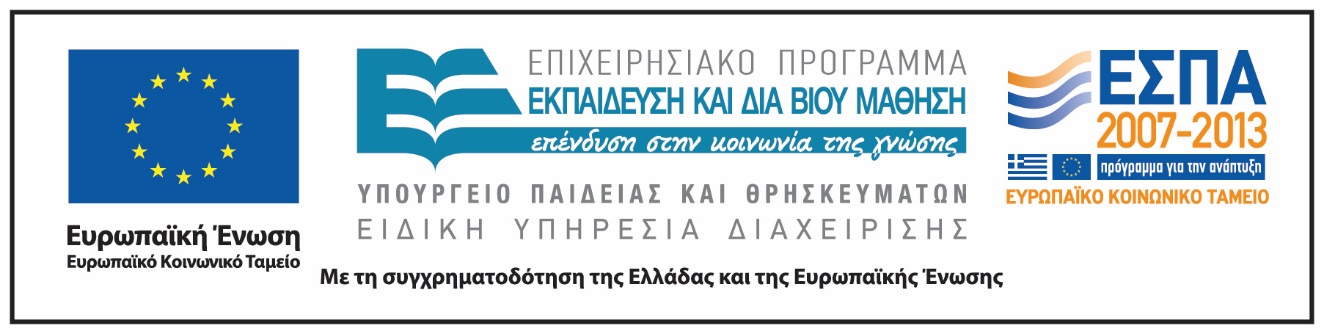 Ενότητα 2η. Αναπαραγωγή (Διάλεξη 3η)
56
Σημειώματα
Ενότητα 2η. Αναπαραγωγή (Διάλεξη 3η)
57
Σημείωμα Ιστορικού Εκδόσεων Έργου
Το παρόν έργο αποτελεί την έκδοση 1.0.
Ενότητα 2η. Αναπαραγωγή (Διάλεξη 3η)
58
Σημείωμα Αναφοράς
Copyright Εθνικόν και Καποδιστριακόν Πανεπιστήμιον Αθηνών, Περσεφόνη Μεγαλοφώνου, Επίκουρη Καθηγήτρια. «Ιχθυολογία. Ενότητα 2. Αναπαραγωγή Ιχθύων. Έκδοση: 1.0. Αθήνα 2015. Διαθέσιμο από τη δικτυακή διεύθυνση: http://opencourses.uoa.gr/courses/BIOL101/.
Ενότητα 2η. Αναπαραγωγή (Διάλεξη 3η)
59
Σημείωμα Αδειοδότησης
Το παρόν υλικό διατίθεται με τους όρους της άδειας χρήσης Creative Commons Αναφορά, Μη Εμπορική Χρήση Παρόμοια Διανομή 4.0 [1] ή μεταγενέστερη, Διεθνής Έκδοση.   Εξαιρούνται τα αυτοτελή έργα τρίτων π.χ. φωτογραφίες, διαγράμματα κ.λ.π.,  τα οποία εμπεριέχονται σε αυτό και τα οποία αναφέρονται μαζί με τους όρους χρήσης τους στο «Σημείωμα Χρήσης Έργων Τρίτων».
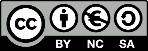 [1] http://creativecommons.org/licenses/by-nc-sa/4.0/ 

Ως Μη Εμπορική ορίζεται η χρήση:
που δεν περιλαμβάνει άμεσο ή έμμεσο οικονομικό όφελος από την χρήση του έργου, για το διανομέα του έργου και αδειοδόχο
που δεν περιλαμβάνει οικονομική συναλλαγή ως προϋπόθεση για τη χρήση ή πρόσβαση στο έργο
που δεν προσπορίζει στο διανομέα του έργου και αδειοδόχο έμμεσο οικονομικό όφελος (π.χ. διαφημίσεις) από την προβολή του έργου σε διαδικτυακό τόπο

Ο δικαιούχος μπορεί να παρέχει στον αδειοδόχο ξεχωριστή άδεια να χρησιμοποιεί το έργο για εμπορική χρήση, εφόσον αυτό του ζητηθεί.
Ενότητα 2η. Αναπαραγωγή (Διάλεξη 3η)
60
Διατήρηση Σημειωμάτων
Οποιαδήποτε αναπαραγωγή ή διασκευή του υλικού θα πρέπει να συμπεριλαμβάνει:
το Σημείωμα Αναφοράς
το Σημείωμα Αδειοδότησης
τη δήλωση Διατήρησης Σημειωμάτων
το Σημείωμα Χρήσης Έργων Τρίτων (εφόσον υπάρχει)
μαζί με τους συνοδευόμενους υπερσυνδέσμους.
Ενότητα 2η. Αναπαραγωγή (Διάλεξη 3η)
61
Σημείωμα Χρήσης Έργων Τρίτων 1/8
Το Έργο αυτό κάνει χρήση των ακόλουθων έργων:
Εικόνες
Εικόνα 1. Σύνδεσμος: http://www.bsac.com/where/malcocos.htm. Πηγή: https://www.bsac.com/default.asp.
Εικόνα  2. Σύνδεσμος: http://www.brazosport.edu/faculty-staff/directory/cliffoneal/BIOL%201407%20Spring%202013/Bio2_Lab10_Shark-Perch_1-4-13.pdf. Πηγή: http://www.brazosport.edu/Pages/index.aspx.
Εικόνα  3. Copyrighted. 
Εικόνα  4. ReefQuest Centre for Shark Research Text and illustrations © R. Aidan Martin. Σύνδεσμος:http://www.elasmo-research.org/research/maturity_stages.htm. Πηγή: http://www.elasmo-research.org/.
Εικόνα  5. ReefQuest Centre for Shark Research Text and illustrations © R. Aidan Martin. Σύνδεσμος:http://www.elasmo-research.org/research/maturity_stages.htm. Πηγή: http://www.elasmo-research.org/.
Εικόνα  6. ReefQuest Centre for Shark Research Text and illustrations © R. Aidan Martin. Σύνδεσμος:http://www.elasmo-research.org/research/maturity_stages.htm. Πηγή: http://www.elasmo-research.org/.
Ενότητα 2η. Αναπαραγωγή (Διάλεξη 3η)
62
Σημείωμα Χρήσης Έργων Τρίτων 2/8
Εικόνα  7. ReefQuest Centre for Shark Research Text and illustrations © R. Aidan Martin. Σύνδεσμος:http://www.elasmo-research.org/research/maturity_stages.htm. Πηγή: http://www.elasmo-research.org/.
Εικόνα  8. Σύνδεσμος: http://www.brazosport.edu/faculty-staff/directory/cliffoneal/BIOL%201407%20Spring%202013/Bio2_Lab10_Shark-Perch_1-4-13.pdf. Πηγή: http://www.brazosport.edu/Pages/index.aspx.
Εικόνα  9. ReefQuest Centre for Shark Research Text and illustrations © R. Aidan Martin. Σύνδεσμος:http://www.elasmo-research.org/research/maturity_stages.htm. Πηγή: http://www.elasmo-research.org/.
Εικόνα  10. ReefQuest Centre for Shark Research Text and illustrations © R. Aidan Martin. Σύνδεσμος:http://www.elasmo-research.org/research/maturity_stages.htm. Πηγή: http://www.elasmo-research.org/.
Εικόνα  11. ReefQuest Centre for Shark Research Text and illustrations © R. Aidan Martin. Σύνδεσμος:http://www.elasmo-research.org/research/maturity_stages.htm. Πηγή: http://www.elasmo-research.org/.
Εικόνες  12, 13, 14.  Copyrighted. 
Εικόνα 15. ReefQuest Centre for Shark Research Text and illustrations © R. Aidan Martin. Σύνδεσμος:http://www.elasmo-research.org/research/maturity_stages.htm. Πηγή: http://www.elasmo-research.org/.
Ενότητα 2η. Αναπαραγωγή (Διάλεξη 3η)
63
Σημείωμα Χρήσης Έργων Τρίτων 3/8
Εικόνα 16. ReefQuest Centre for Shark Research Text and illustrations © R. Aidan Martin. Σύνδεσμος:http://www.elasmo-research.org/research/maturity_stages.htm. Πηγή: http://www.elasmo-research.org/.
Εικόνα 17. ReefQuest Centre for Shark Research Text and illustrations © R. Aidan Martin. Σύνδεσμος:http://www.elasmo-research.org/research/maturity_stages.htm. Πηγή: http://www.elasmo-research.org/.
Εικόνα 18. ReefQuest Centre for Shark Research Text and illustrations © R. Aidan Martin. Σύνδεσμος:http://www.elasmo-research.org/research/maturity_stages.htm. Πηγή: http://www.elasmo-research.org/.
Εικόνα 19.(C) 2003 Canadian Shark Research Lab.  Σύνδεσμος:http://www.bio.gc.ca/sharks/maritime/squalusacanthias-en.php.  Πηγή:http://www.bio.gc.ca/index-en.php.
Εικόνες 20, 21, 22. Copyrighted.
Εικόνα 23. Σύνδεσμος:http://www.bio.gc.ca/sharks/reproduction-en.php. Πηγή: http://www.bio.gc.ca/index-en.php.
Εικόνα 24. © Canadian Shark Research Lab. Σύνδεσμος: http://reptiles-auvergne.forumgratuit.org/t318-accouplement-et-reproduction-requins. Πηγή: http://reptiles-auvergne.forumgratuit.org.
Ενότητα 2η. Αναπαραγωγή (Διάλεξη 3η)
64
Σημείωμα Χρήσης Έργων Τρίτων 4/8
Εικόνα 25. © Canadian Shark Research Lab. Σύνδεσμος: http://reptiles-auvergne.forumgratuit.org/t318-accouplement-et-reproduction-requins. Πηγή: http://reptiles-auvergne.forumgratuit.org.
Εικόνα 26. Copyright © 2015 BioOne All rights reserved. Σύνδεσμος:http://www.bioone.org/doi/abs/10.2984/64.2.349?journalCode=pasc.  Πηγή: http://www.bioone.org/.
Εικόνα 27. Copyrighted. 
Εικόνα 28. Oeuf encapsulé d'une Holbiche à damier. Σύνδεσμος:http://larmeedes12requins.e-monsite.com/pages/reproduction-des-requins.html.  Πηγή:http://larmeedes12requins.e-monsite.com.
Εικόνα 29. Ίδια με την εικόνα 28. 
Εικόνα 30. Developing chain dogfish embryo removed from egg case courtesy NOAA . Σύνδεσμος: http://www.flmnh.ufl.edu/fish/gallery/Descript/ChainDogfish/ChainDogfish.html. Πηγή: http://www.flmnh.ufl.edu.
Εικόνα 31. Port Jackson Shark. Photo Stephen Bilson. Σύνδεσμος: http://www.slideshare.net/NatalieWeleski/sharks-12. Πηγή: http://www.slideshare.net.
Εικόνα 32. Horn sharks lay spiral egg cases. Σύνδεσμος:http://seaworld.org/animal-info/animal-infobooks/sharks-and-rays/birth-and-care-of-young/.  Πηγή: http://seaworld.org/.
Ενότητα 2η. Αναπαραγωγή (Διάλεξη 3η)
65
Σημείωμα Χρήσης Έργων Τρίτων 5/8
Εικόνα 33. Egg cases of two extended oviparpous rajoids, the Little Skate (Leucoraja erinacea), with tendrils longer than the body of the egg case, and the Clearnose Skate (Raja eglanteria), with short, horn-like tendrils. ReefQuest Centre for Shark Researchn Text and illustrations © R. Aidan Martin.  Σύνδεσμος:http://www.elasmo-research.org/education/topics/lh_rep_modes.htm Πηγή: http://www.elasmo-research.org/.
Εικόνα 34. Εργαστήριο Ιχθυολογίας. Τομέας Ζωολογίας-Θαλάσσιας Βιολογίας Πανεπιστημίου Αθηνών.
Εικόνα 35. Photo by Salesjö, A.  Πηγή: www.fishbase.org. 
Εικόνα 36. Copyrighted. 
Εικόνα 37. An egg-case from a Black-Mouthed Dogfish. Σύνδεσμος: http://www.eu.purefishing.com/blogs/uk/terry-jackson/2012/08/27/black-mouthed-dogfish/.  Πηγή: http://www.eu.purefishing.com.
Εικόνες 38, 39. Copyrighted. 
Εικόνα 40. Newborn Spiny Dogfish, Squalus acanthias, with yolk sac still attached. © Jeff Rottman, gettyimages.com. http://www.gettyimages.com/Corporate/LicenseAgreements.aspx#RM.   Σύνδεσμος: http://www.gettyimages.com/detail/photo/newborn-spiny-dogfish-squalus-acanthias-high-res-stock-photography/128106696. Πηγή: http://www.gettyimages.com.
Ενότητα 2η. Αναπαραγωγή (Διάλεξη 3η)
66
Σημείωμα Χρήσης Έργων Τρίτων 6/8
Εικόνα 41. Copyrighted. 
Εικόνα 42. Porbeagle shark embryo (3 months). © Canadian Shark Research Lab. Σύνδεσμος:http://www.bio.gc.ca/sharks/maritime/lamnanasus-en.php.  Πηγή:http://www.bio.gc.ca. 
Εικόνα 43. © 1998-2015 MarineBio Copyright & Terms of Use. Σύνδεσμος:http://marinebio.org/marinebio/news/letters/6.aspx. Πηγή: http://marinebio.org.
Εικόνα 44. FLV Computer©Copyright2007-2015. Σύνδεσμος:http://www.requins.eu/html/predateurs_nat.html.  Πηγή: http://www.requins.eu.
Εικόνα 45, 46. Copyrighted. 
Εικόνα  47. Bonnethead with embryos courtesy NOAA.  Σύνδεσμος:http://www.flmnh.ufl.edu/fish/gallery/descript/bonnethead/bonnethead.html. Πηγή: http://www.flmnh.ufl.edu/.
Εικόνα 48. Σύνδεσμος: http://katiatania.tripod.com/os_varios_tipos_de_tubaroes.htm. Πηγή: http://katiatania.tripod.com/.
Εικόνα 49. Σύνδεσμος: http://www.oocities.org/sufsak/mobulamob.html. Πηγή: http://www.oocities.org.
Εικόνα 50. Σύνδεσμος: https://www.researchgate.net/publication/231913305_Biological_characteristics_of_blue_shark_Prionace_glauca_in_the_Mediterranean_Sea. Πηγή: https://www.researchgate.net.
Ενότητα 2η. Αναπαραγωγή (Διάλεξη 3η)
67
Σημείωμα Χρήσης Έργων Τρίτων 7/8
Εικόνα 51. Σύνδεσμος: https://www.researchgate.net/publication/231913305_Biological_characteristics_of_blue_shark_Prionace_glauca_in_the_Mediterranean_Sea. Πηγή: https://www.researchgate.net.
Εικόνα 52. Copyrighted.
Εικόνα 53. Squalus acanthias LINNAEUS, 1758, © Andy Murch Elasmodiver. Σύνδεσμος:http://shark-references.com/species/view/Squalus-acanthias.  Πηγή: http://shark-references.com/.
Εικόνα 54. © 2011 Jack the Lizard. Σύνδεσμος:http://www.animal-dino.com/oarai_aqua_world_shark.html. Πηγή: http://www.animal-dino.com/.
Εικόνα 55, 56. Copyrighted. 
Εικόνα 57. Copyright©2013_ConGì.info. Σύνδεσμος: http://congi.info/species970/Ca-nham-voi-Rhincodon-typus.html. Πηγή: http://congi.info.
Εικόνα 58. Εργαστήριο Ιχθυολογίας. Τομέας Ζωολογίας – Θαλάσσιας Βιολογίας Πανεπιστημίου Αθηνών. 
Εικόνα 59. Σύνδεσμος:http://www.fao.org/fishery/species/15408/en Πηγή: http://www.fao.org/.
Εικόνα 60. Εργαστήριο Ιχθυολογίας. Τομέας Ζωολογίας – Θαλάσσιας Βιολογίας Πανεπιστημίου Αθηνών. 
Εικόνες 61 - 64. Eργαστήριο Ιχθυολογίας. Τομέας Ζωολογίας – Θαλάσσιας Βιολογίας Πανεπιστημίου Αθηνών.
Ενότητα 2η. Αναπαραγωγή (Διάλεξη 3η)
68
Σημείωμα Χρήσης Έργων Τρίτων 8/8
Εικόνες 65, 66, 67, 68. Στατιστικές συσχετίσεις μεγεθών από δεδομένα δειγματοληψιών.
Εικόνα 69. Squalus acanthias LINNAEUS, 1758, © Andy Murch Elasmodiver. Σύνδεσμος:http://shark-references.com/species/view/Squalus-acanthias.  Πηγή: http://shark-references.com/.
Εικόνα 70. Σύνδεσμος: http://bluemako.customer.netspace.net.au/pressher.htm. Πηγή:http://bluemako.customer.netspace.net.au/. 
Εικόνα 71. Σύνδεσμος: http://bluemako.customer.netspace.net.au/pressher.htm. Πηγή:http://bluemako.customer.netspace.net.au/.
Ενότητα 2η. Αναπαραγωγή (Διάλεξη 3η)
69